VY_III/2_INOVACE_38_Malování-nástroje2
Malování – nástroje 2
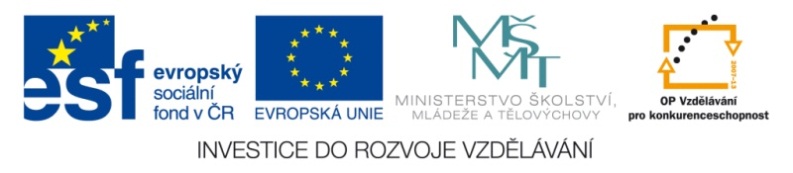 Miroslav Kaňok
Obsah
Kapátko a lupa
Výběr
Použité zdroje
Kapátko a lupa
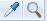 Lupa – umožňuje zvětšovat (levé tlačítko myši) a zase zmenšovat (pravé tlačítko myši) vybranou část obrázku. Vhodné pro jemnější dokreslení obrázku.
Kapátko – vybere barvu v již nakresleném obrázku (nemusíme ji hledat) a nastaví ji jako
Barvu 1 (levé tlačítko myši) 
Barvu 2 (pravé tlačítko myši)
Výběr
Kliknutím zobrazíme možnosti
Tvarů výběru
Možnosti výběru
Jeho průhlednost
Vybranou část obrázku můžeme přesunovat pomocí držení levého tlačítka myši.
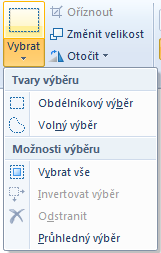 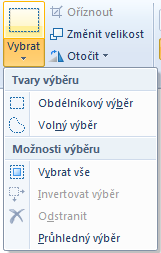 Vybranou část můžeme
oříznout (zůstane pouze vybraná část) 
změnit její velikost 
otáčet
POUŽITÉ ZDROJE
KOVÁŘOVÁ, Libuše, et al. Informatika : pro základní školy 1. druhé. Kralice na Hané : Computer Media, 2009. 88 s. ISBN 978-80-7402-015-5.